Performance Indicator B:
[Teacher candidate] demonstrates an understanding of the types and benefits of bilingualism and bilingual programs and the importance of viewing use of the primary language as a right and as an asset for English Language Learners.
Linyan Wang
1
[Speaker Notes: When you insert your slides, or create them here - please find the slide that starts your section and put your slides after that. Thanks!]
Ⅰ. Definition of bilingualism
Bilingualism refers to:
1. the ability to speak two languages.
2. the frequent use (as by a community) of two languages.
3. the political or institutional recognition of two languages.
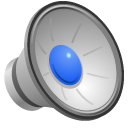 II. Benefits of bilingualism:

According to John Benson, the benefits of bilingualism are following:

1. Cognitive Ability: The bilingual background involves brain activity and flexibility at it relates to mathematics, problem solving, logic, and memory. Bilingual students are used to thinking  in different languages, thus it helps them to employ flexibility in thinking skills.

2. Social/Emotional: If student's home language is valued, his or her self-image is more positive.
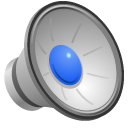 3. Educational Advancement: Students can increase educational advancement by learning the content in both languages.

4. Family: Students can learn both languages rather than losing their initial heritage language.

5. Health: “More reserve brainpower, enhanced by being bilingual from an early age, helps protect against memory losses caused by Alzheimer's and dementia” (p 63).
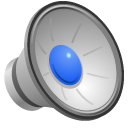 III. Definition of bilingual education programs

Bilingual education refers to situations in which students are able to study subject matter in their first language (L1) while their weaker language skills catch up (p 36).
                                                                                       --- Krashen

Bilingual education refers to education in an English-language school system in which students with little fluency in English are taught in both their native language and English.
                                               ---from Merraim-Webster Dictionary
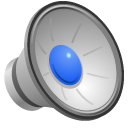 IV. Types of bilingual programs

A. Bilingual education program models:

Transitional Bilingual Education

2.   Maintenance or Dual Language Program
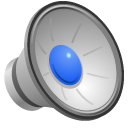 B. Characteristics of an effective dual language bilingual program:

	1. Maintains and develops first language

	2. Develops second language (English)

	3. Teaches academic content
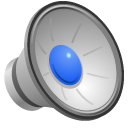 C. Alternatives to bilingual education:

1. Submersion or “Sink or Swim”

2. Submersion + ESL

3. Immersion
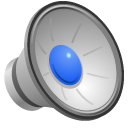 V. Importance of viewing use of primary language as a right for English language learners

UNESCO (United Nations Educational, Scientific, and Cultural Organization) states that students have the right to use their own language in the classroom, in the Universal Declaration of Linguistic Rights.  They state that language is a right all students have in the classroom. 

It is beneficial for all students to learn the material in the best way for them, and including their own language in the classroom can help them learn the content. A bilingual program allows students to flourish in both languages and use their own language in the classroom which extends their knowledge into the classroom.
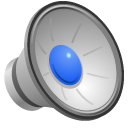 VI. Importance of viewing use of primary language as an asset for English language learners

Translanguaging: “Since you teach the curriculum in English, your language objectives will be in English. However, you can help your EBLs [Emergent Bilingual Learners]better understand and use the English language they’re developing by making connections between English and their home languages.”  (CUNY)
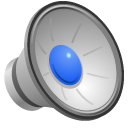 Use of the Primary Language as an Asset for English language learners: 

1. By using their first language in the classroom, ELL students can become more comfortable in the classroom.

2. Culturally relevant teaching gets used in bilingual education because all information relates to those students.

3. Different cultures and diversity also get incorporated into the classroom.
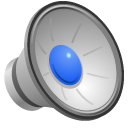 4. Students can use their own language to learn content which helps them keep up to date with all the content so they do not fall behind.

5. Knowledge and experience transfers, regardless of language barriers.

6. Content can be reinforced and reviewed in their native language.
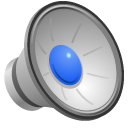